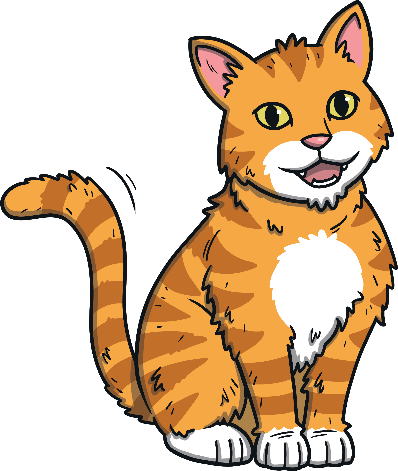 Larry the Cat
What does Larry do every day?
Larry wakes up at 7 o’clock.
Larry drinks water from the sink at 9 a.m.
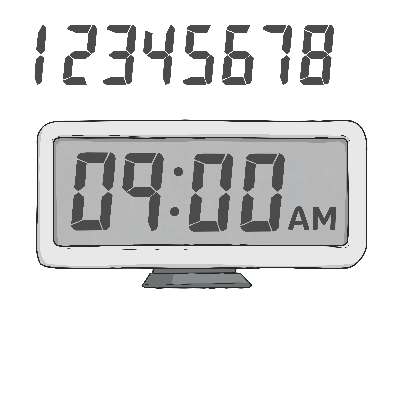 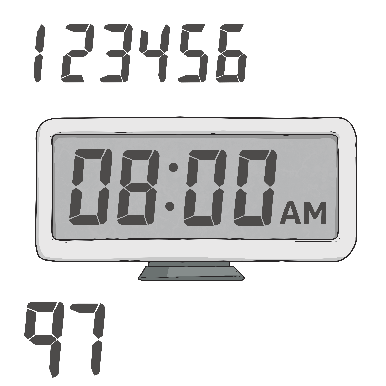 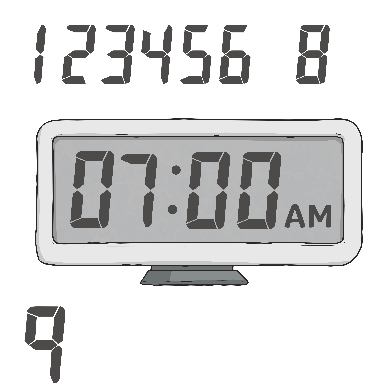 Larry eats his breakfast at 8 o’clock.
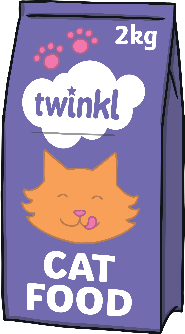 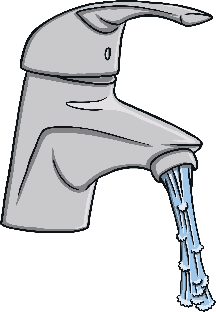 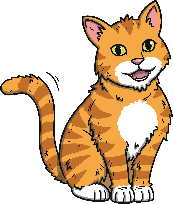 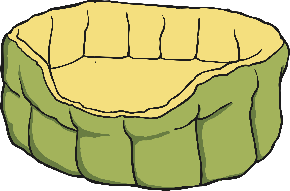 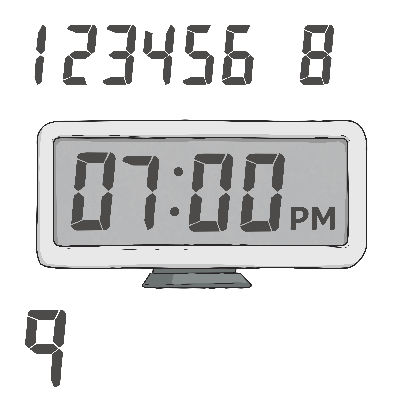 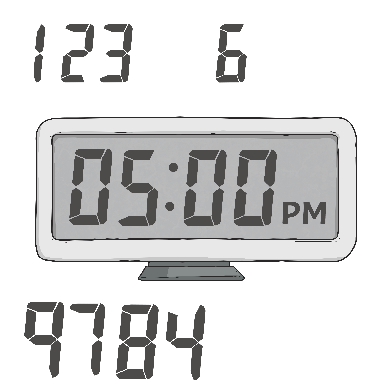 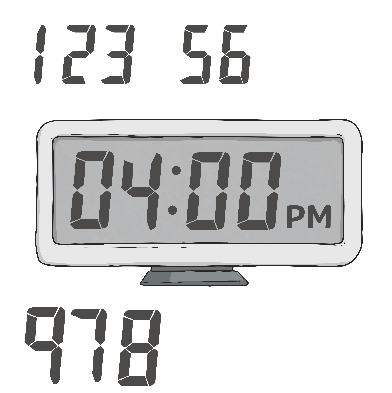 Larry watches the birds at 4 p.m.
Larry goes to sleep at 5 p.m.
Larry plays at 7 p.m.
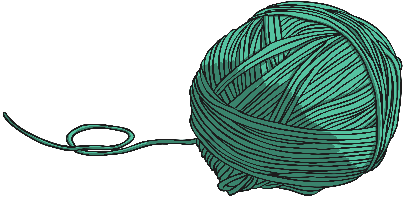 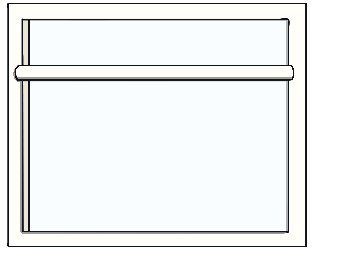 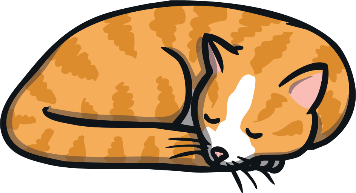 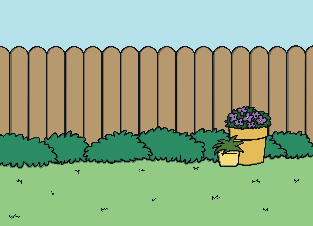 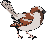 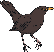 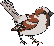 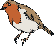 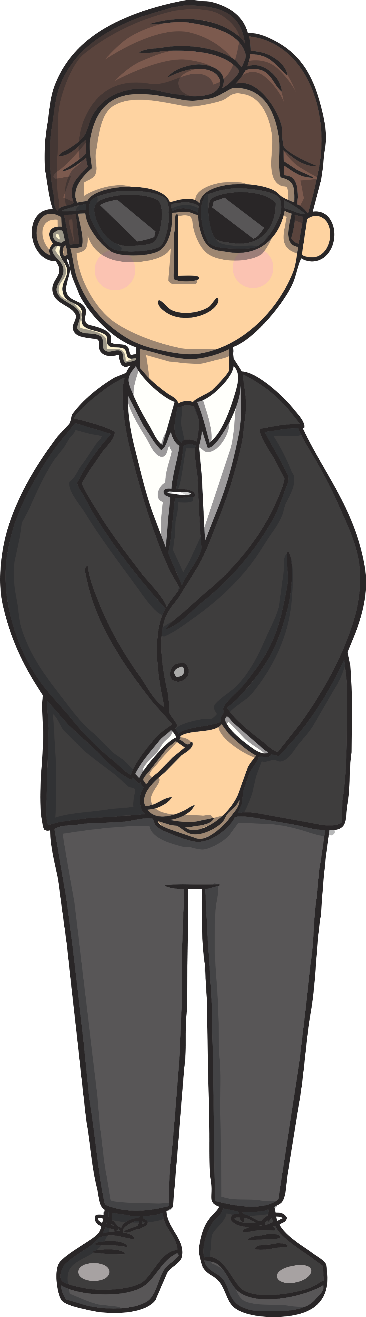 Sid the Spy
What does he do every day?
Sid drinks a cup of coffee at 6 o’clock.
Sid hides and waits at 10 o’clock.
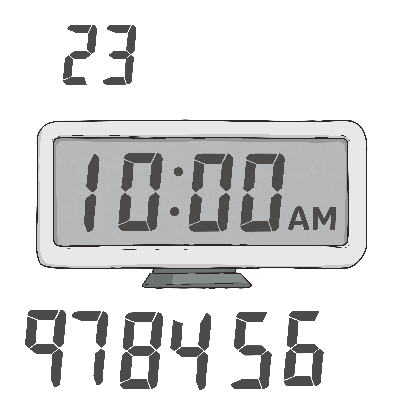 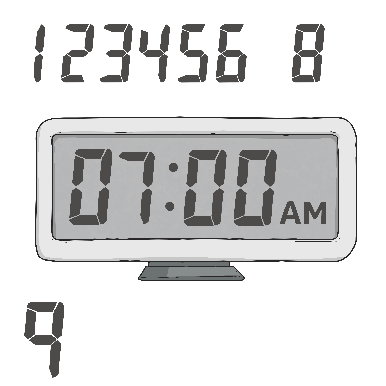 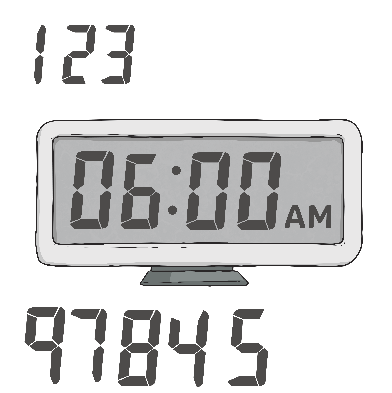 Sid drives to work at 7 a.m.
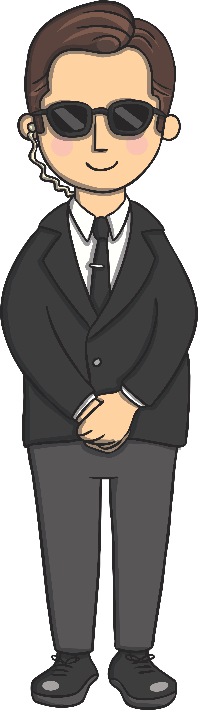 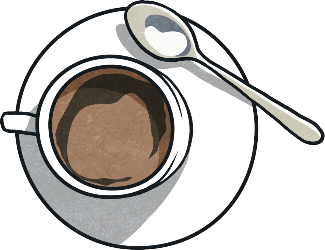 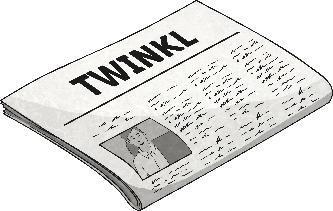 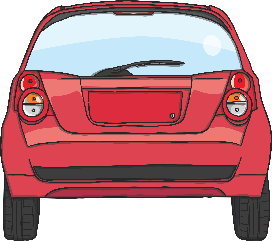 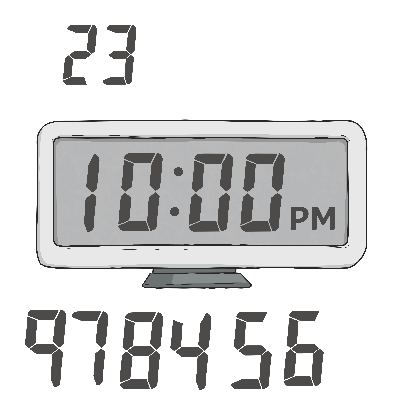 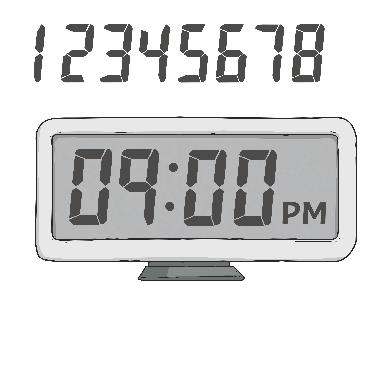 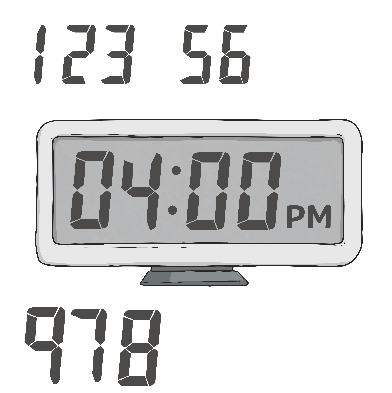 Sid hides and waits behind a tree at 4 o’clock.
Sid hides and waits behind his car at 9 o’clock.
Sid drives home at 10 o’clock.
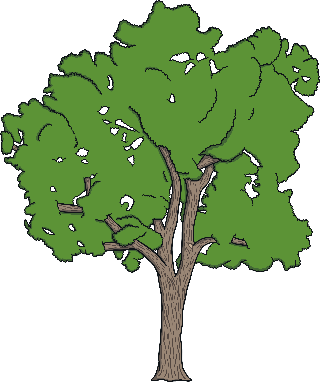 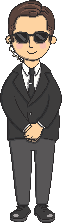 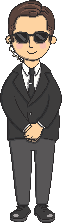 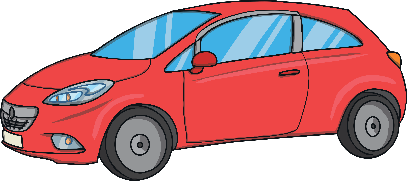 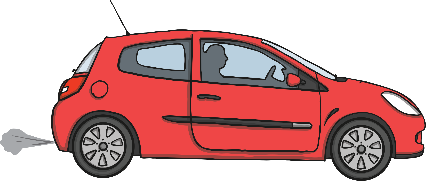 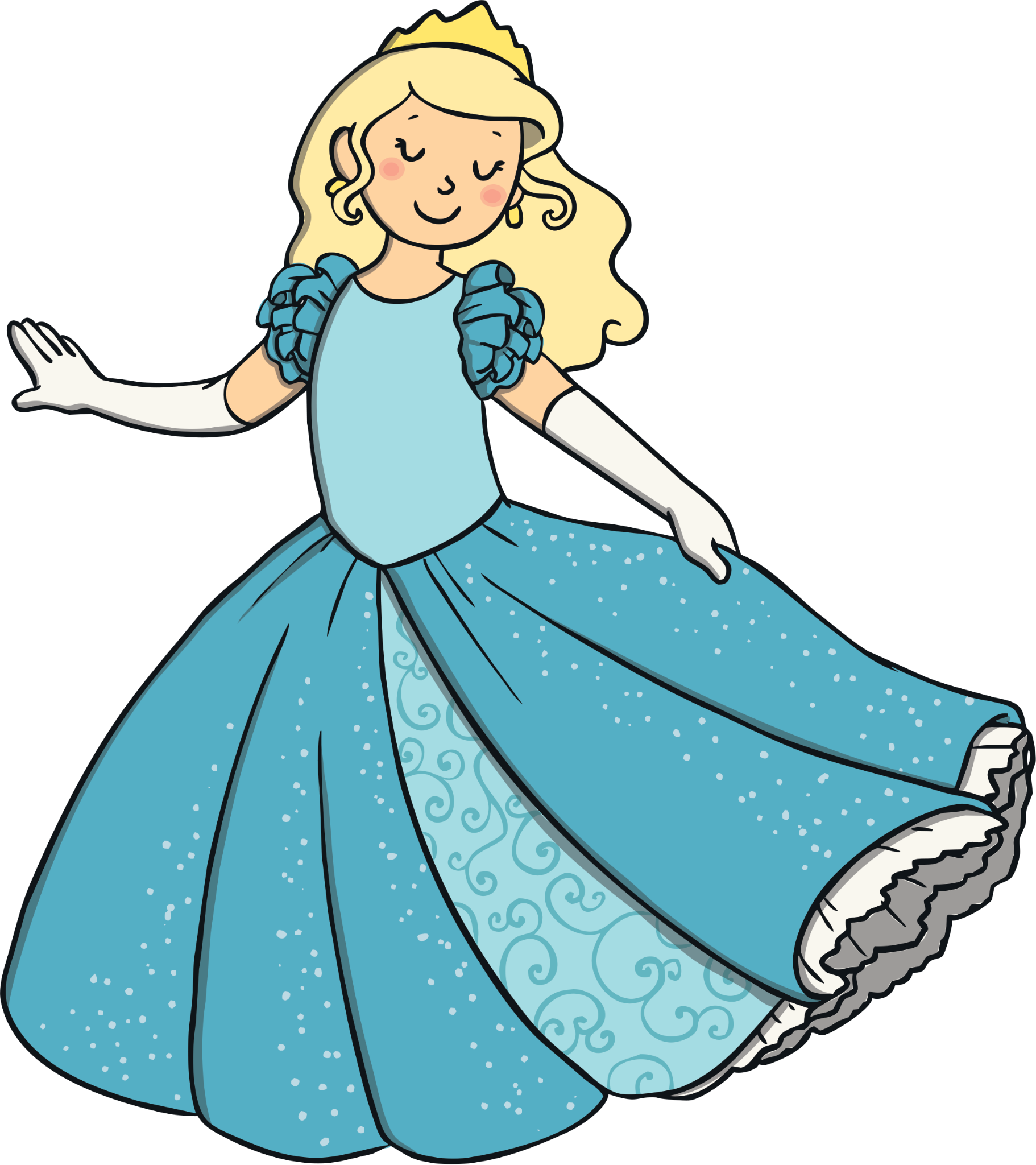 The Princess
What does she do every day?
The Queen reads the newspaper at 8 o’clock.
The Queen feeds her dogs at 10 o’clock.
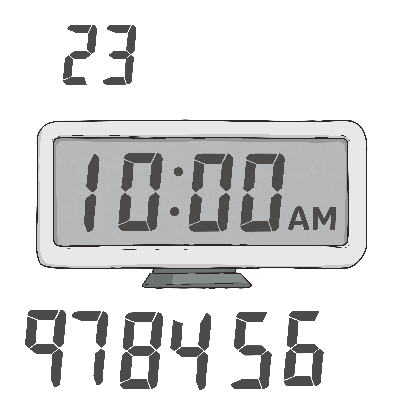 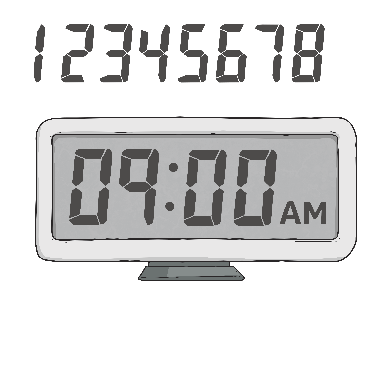 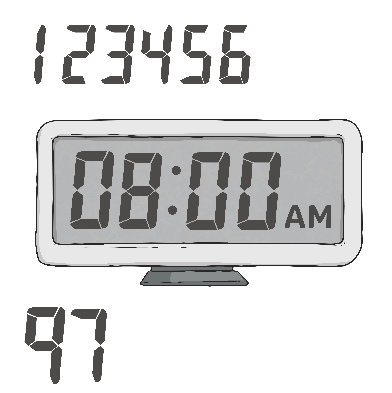 The Queen walks in the garden at 9 o’clock.
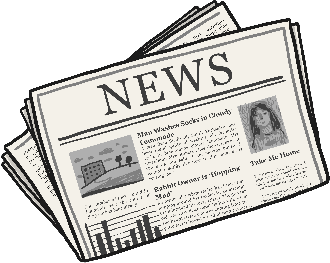 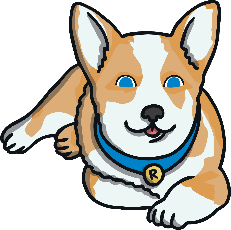 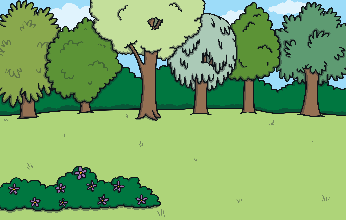 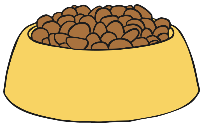 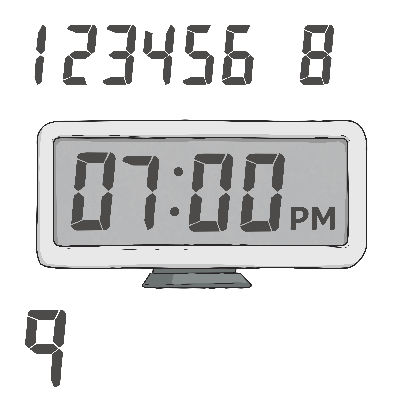 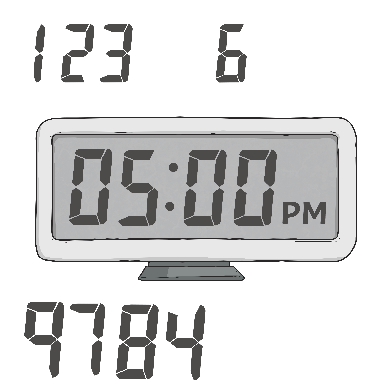 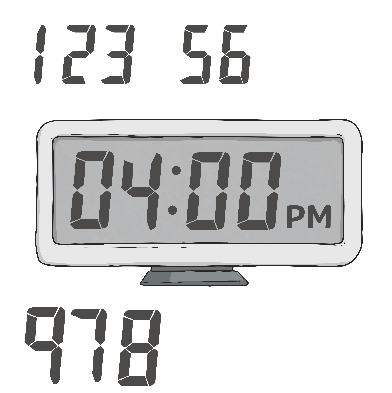 The Queen gives people medals at 4 o’clock.
The Queen rides her horse at 5 p.m.
The Queen watches her favourite programme on TV.
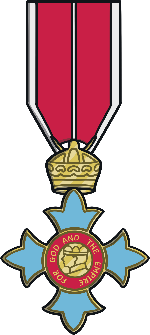 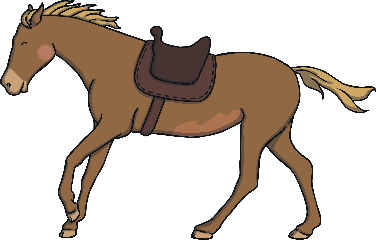 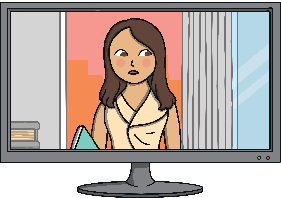 Choose a character by spinning the wheel.
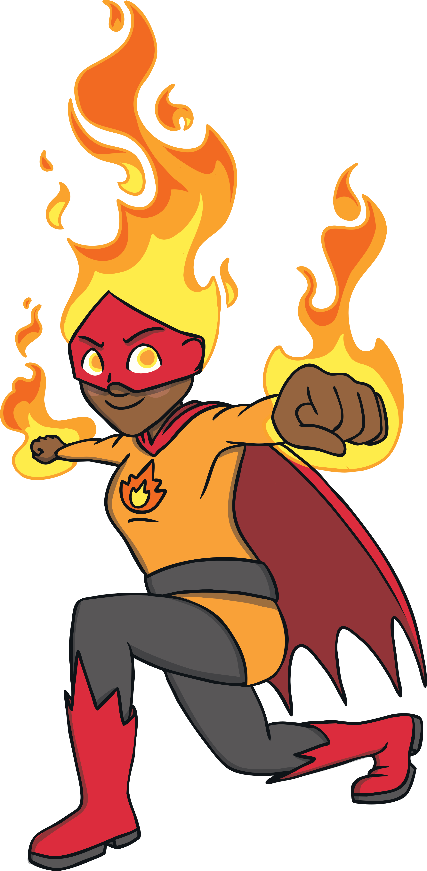 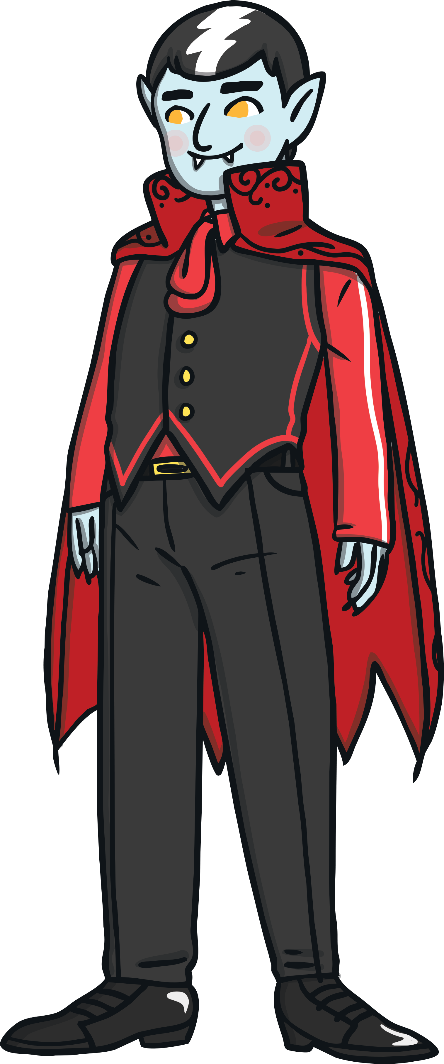 Then describe what they do every day.
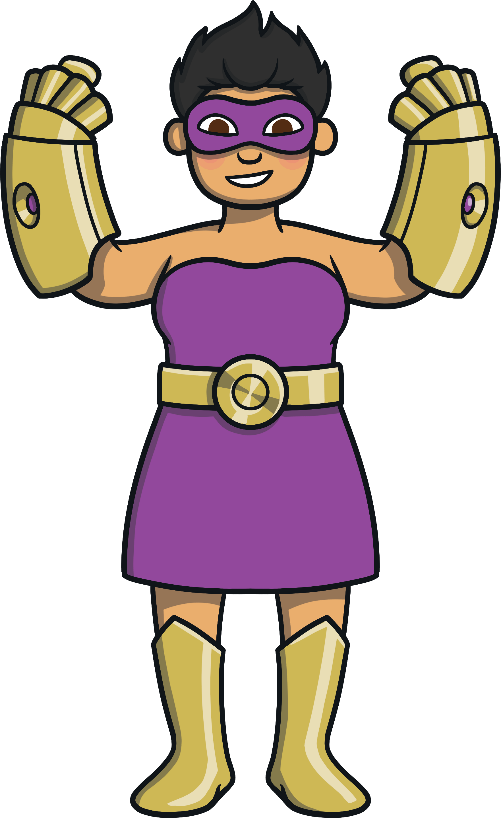 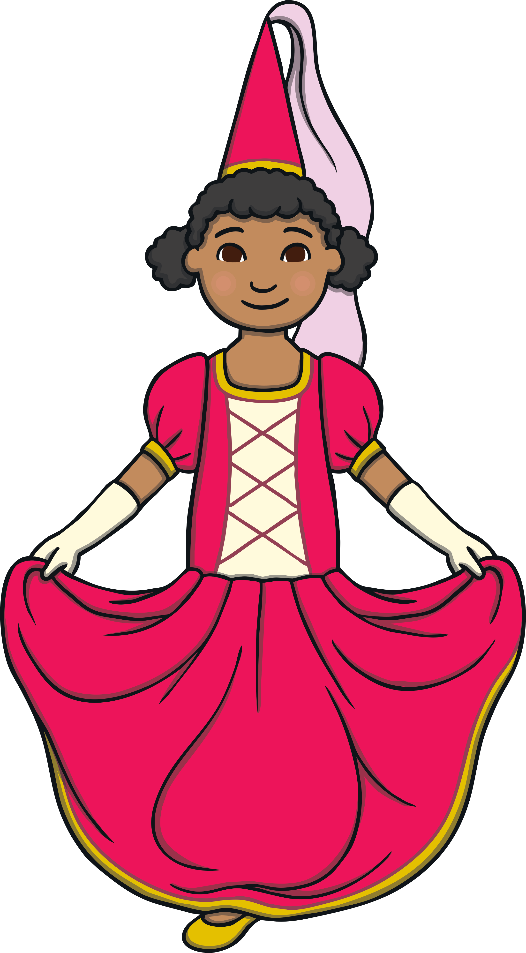 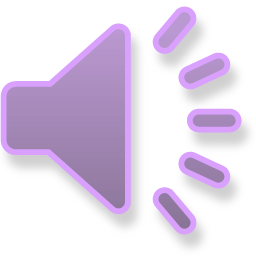 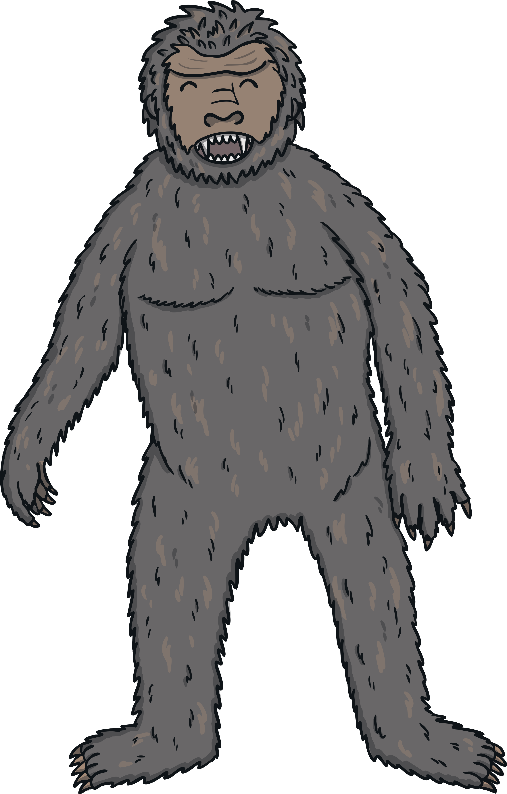 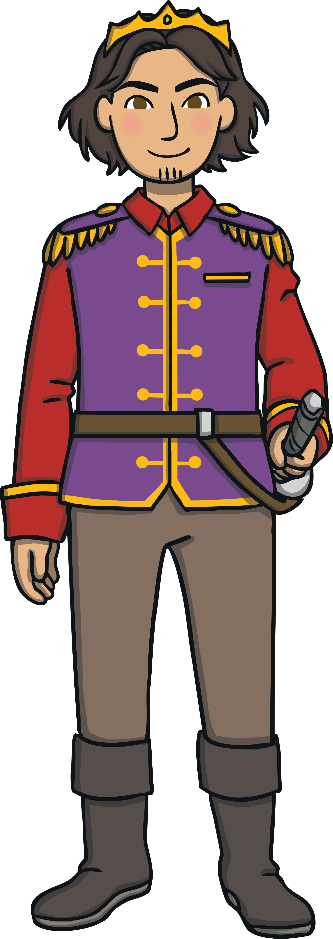 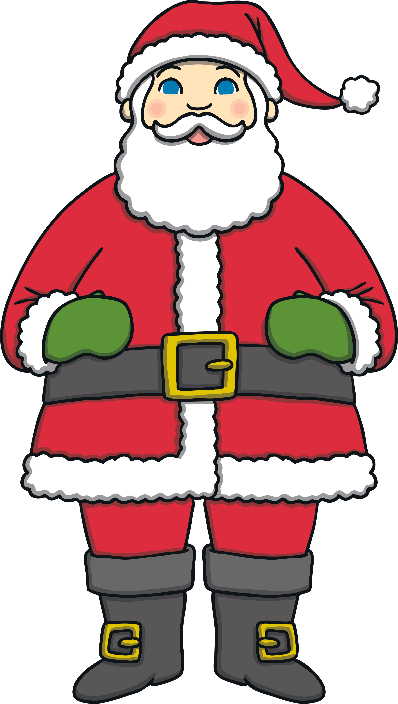 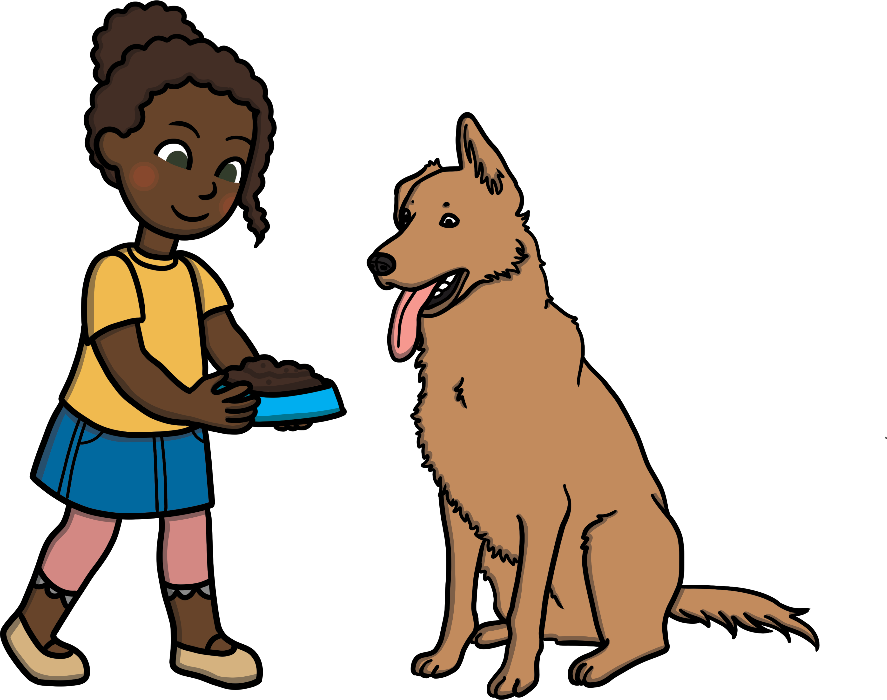